স্বাগতম
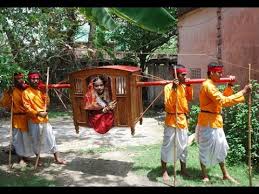 পরিচিতি
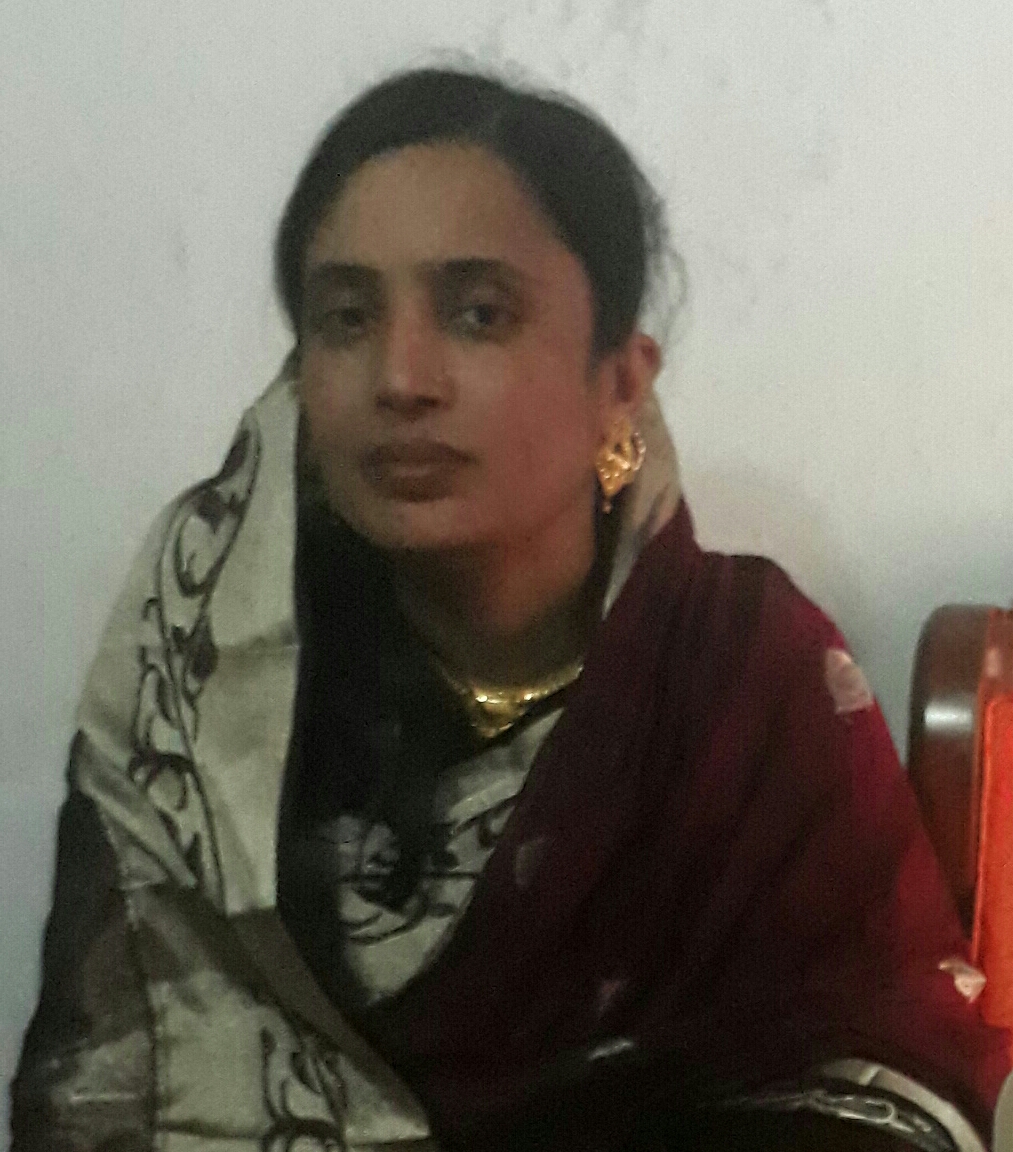 ঝর্ণা খাতুন
সহকারী শিক্ষক ( আইসিটি)
রাজাপুর দরগাপারা উচ্চ বিদ্যালয়
নিয়ামতপুর, নওগাঁ।
শ্রেণিঃ সপ্তম
বিষয়ঃ বাঃ বিঃ
সময়ঃ ৫০ মিনিট
তারিখঃ 21/2/2022
এস কিছু ছবি দেখি
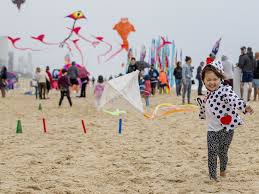 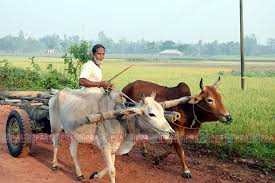 গরুর গাড়ি
ঘড়ি উৎসব
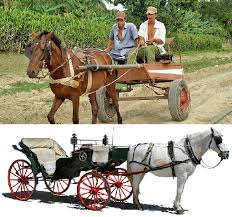 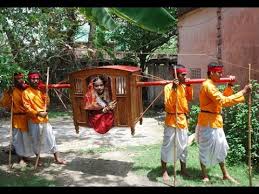 পালকি
ঘোড়ার গাড়ি
এস আরো কিছু ছবি দেখি
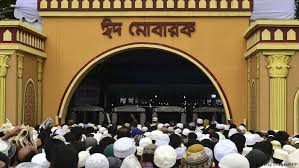 পুজা উৎসব
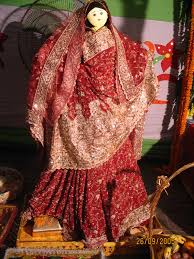 ঈদ উৎসব
আজকের পাঠের আলোচ্য বিষয়
বাংলাদেশের গ্রামিন সংস্কৃতি
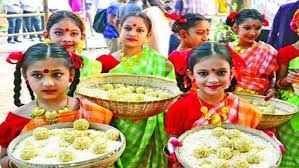 শিখনফল
এই পাঠ শেষে শিক্ষার্থীরা...
১। গ্রামিন সংস্কৃতি  কি তা চিহ্ণিত  করতে পারবে;
২। সামাজিক অর্থনৈতিক জীবন ভিত্তিক  সংস্কৃতি    সম্পর্কে জ্ঞান অর্জন করতে পারবে;
৩। উৎসব ও বিনোদন ভিত্তিক সংস্কৃতির বর্ণনা দিতে পারবে।
উপস্থাপন
মানুষ যা করে, যা ভাবে এমন সকল কিছুই তার সংস্কৃতি। গ্রামের মানুষ  যে আচরন করে-যা সৃষ্টি করে বা যে ভুমিকা রাখে তার একত্রিত রুপই গ্রামিন সংস্কৃতি।
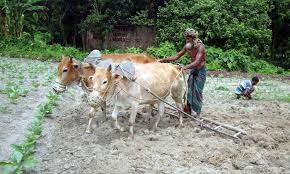 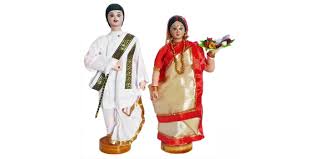 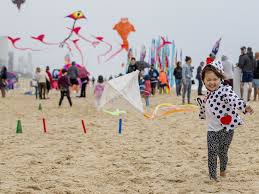 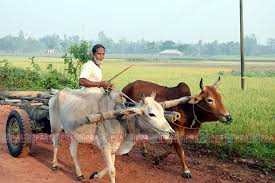 গরুর গাড়ি
ঘড়ি উৎসব
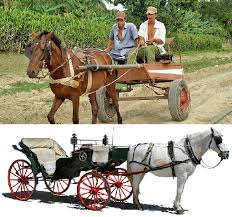 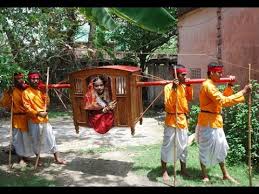 ঘোড়ার গাড়ি
পালকি
বাংলাদেশের গ্রামিন জীবনের সংস্কৃতিকে দুইভাগে বিশ্লেশন করতে পারি।
উৎসব ও বিনোদন ভিত্তিক
সামাজিক অর্থনৈতিক জীবন ভিত্তিক
একক কাজ
বাংলাদেশের গ্রামিন সংস্কৃতি বলতে কি বুঝ? লেখ।
সামাজিক অর্থনৈতিক জীবনভিত্তিক
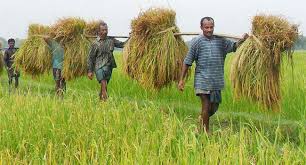 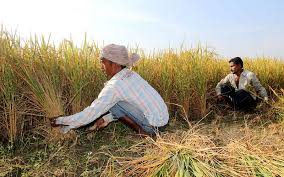 গ্রামিন জীবন প্রধানত কৃষির সাথে জড়িত
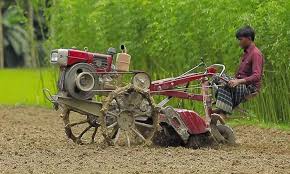 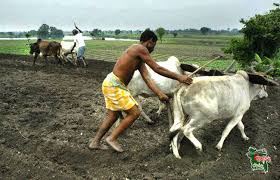 কলের লাঙল দিয়ে জমি চাষ করছে।
গরুর লাঙল দিয়ে জমি চাষ করছে।
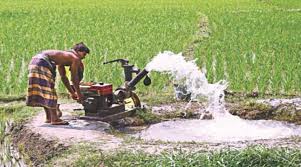 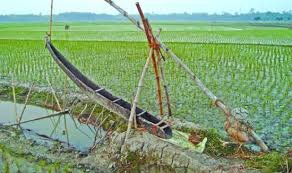 পানি সেচের সনাতন পদ্ধতি
পানি সেচের আধুনিক পদ্ধতি
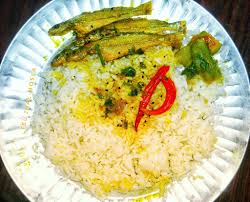 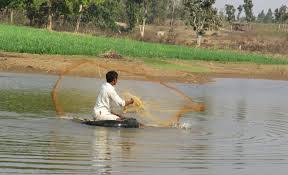 এক সময় বলা হত মাছে ভাতে বাঙালি
বর্তমানে নদীনালা ভরাট হয়ে যাচ্ছে
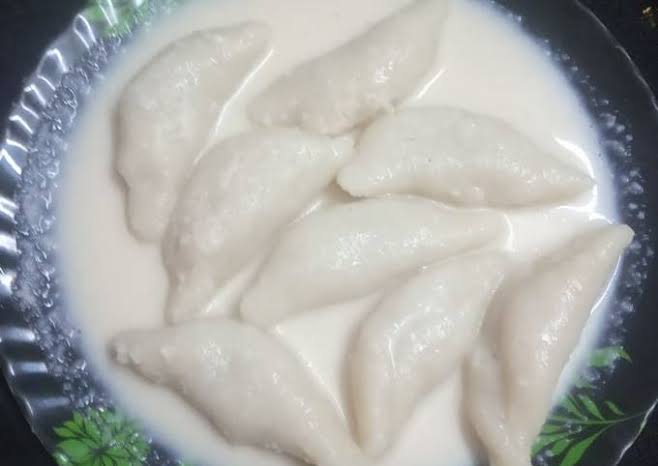 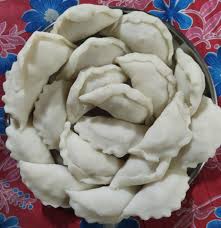 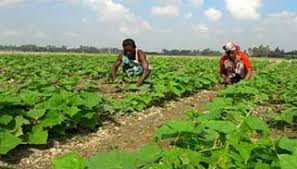 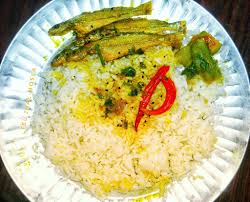 গ্রামের মানুষ মাছ, ভাত,শাকসবজি ইত্যাদি খায়। পিঠাপুলি ও খায়।
জোড়ায় কাজ
সামাসিক অর্থনৈতিক জীবন ভিত্তিক সংস্কৃতি বলতে কি বুঝ? ব্যাখ্যা কর।
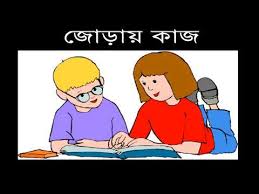 উৎসব ও বিনোদন ভিত্তিক
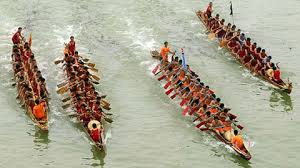 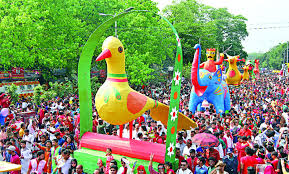 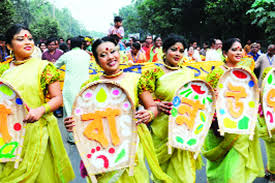 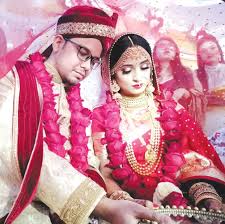 বৈশাখী মেলা
নবান্ন উৎসব
নৌকাবাইচ
বিয়ে অনুষ্ঠান
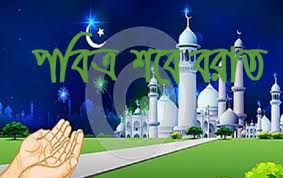 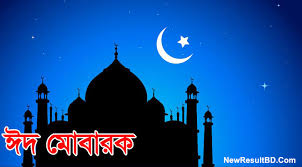 ধর্মীয় উৎসব
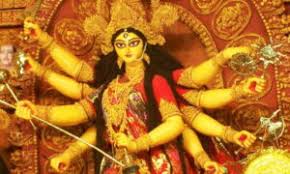 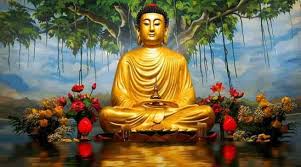 দুর্গাপুজা
বৌদ্ধ পূর্ণিমা
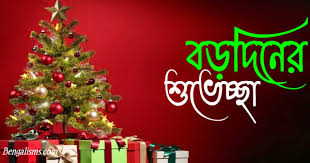 ধর্মীয় উৎসব
দলীয় কাজ
বাংলাদেশের উৎসব ও বিনোদন ভিত্তিক সংস্কৃতি সম্পর্কে বর্ণনা কর।
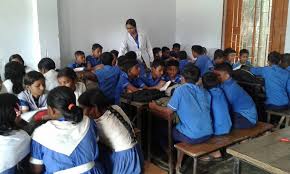 মূল্যায়ন
১। গ্রামীণ সংস্কৃতিকে আমরা কয় ভাগে বিশ্লেষণ করতে পারি।
(ক) দুই
(খ) চার
(ঘ) তিন
(গ) ছয়
২। কোন উৎসব উভয় ধর্মের মানুষ পালন করে থাকেন ।
(ক) বিয়ে অনুষ্ঠান
(খ) দূর্গা পুজা
(গ) বৌদ্ধ পূর্ণিমা
(ঘ) বড়দিন
৩। গ্রামের বেশির ভাগ মানুষের জীবন নির্ভরশীল-
(ক) চাকরি
(খ) ব্যবসা
(ঘ) শিল্পী
(গ) কৃষি
বাড়ির কাজ
গ্রামীন সংস্কৃতি ও শহরের সংস্কৃতির মধ্য কোন পার্থক্য আছে কি? ব্যাখ্যা কর।
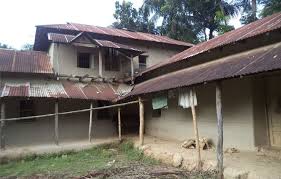 ধন্যবাদ সবাইকে
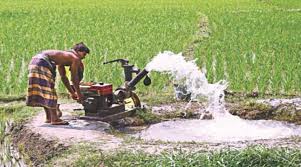